Харьков
План
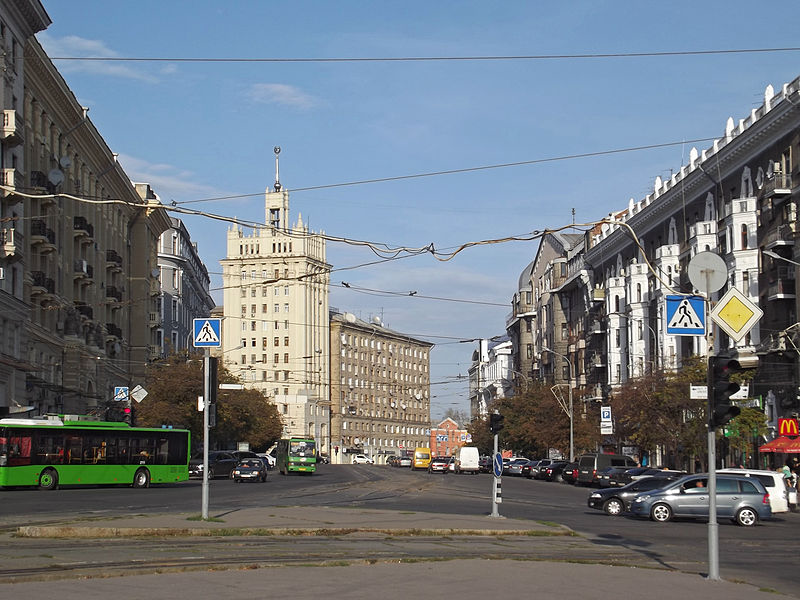 Общая информация
История
Население
Образование
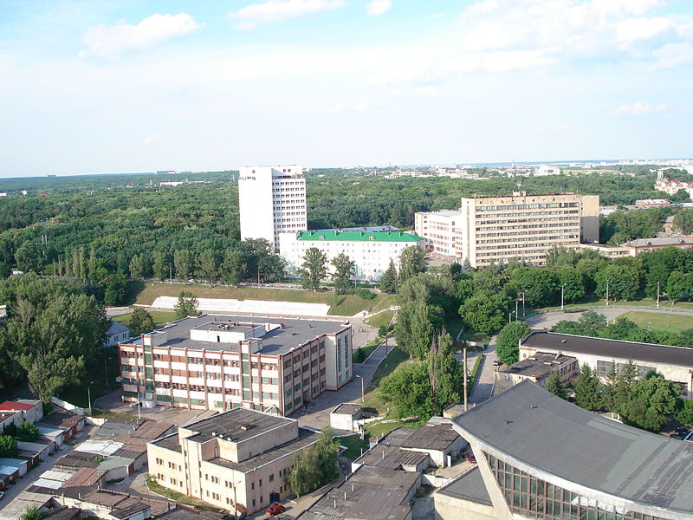 Архитектура
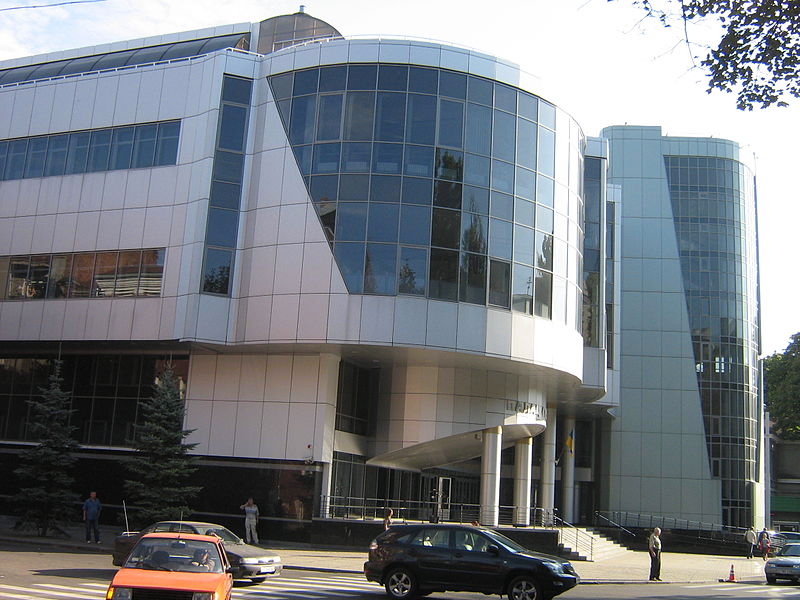 Города-побратимы
Общая информация
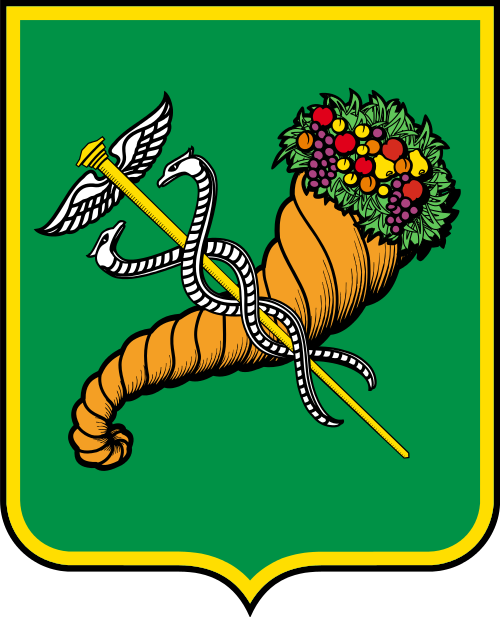 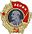 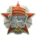 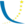 Общая информация
Харьков (укр. Харків) — крупнейший город в восточной части Украины, административный центр Харьковской области. Второй по численности населения город Украины. Был крупнейшим центром танко-, тракторо-, турбиностроения и третьим по величине индустриальным, научным и транспортным центром СССР после Москвы и Ленинграда. Во второй половине XX века — главный транспортный узел Юго-Восточной Европы.
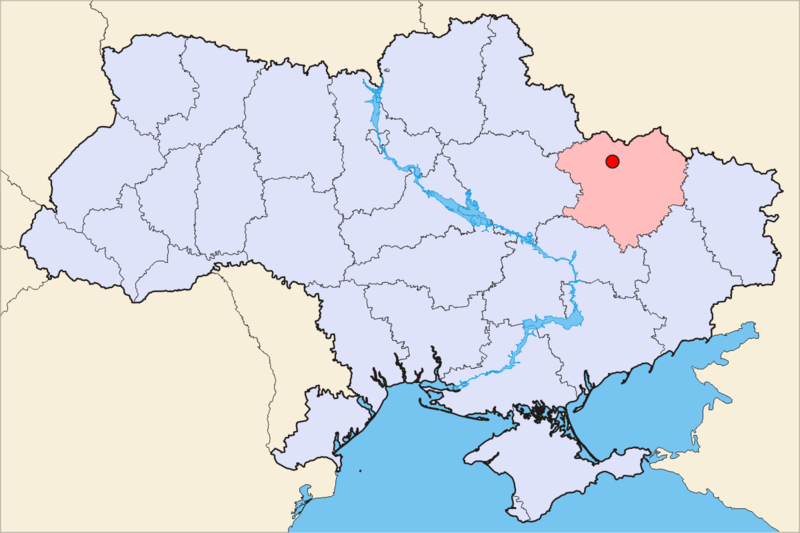 Город находится на крайнем юге Среднерусской возвышенности. В пределе города протекают реки Харьков, Лопань, Уды, Немышля, Алексеевка, Саржинка, Очеретянка, Роганка, Студенок. Средняя высота города над уровнем моря — 135 м
История
Население
Образование
В настоящее время в Харькове готовят специалистов 69 вузов различных форм собственности и уровней аккредитации, среди которых 17 университетов и 9 академий. ХАИ (авиационный) — является образовательным брендом с мировым именем, его аббревиатура в расшифровке не нуждается. Специализации вузов самые различные: от технических — до аграрных, от военных — до творческих, от медицинских — до экономических. В вузах Харькова обучается более 200 тысяч студентов, в том числе около 12 тысяч — иностранных.
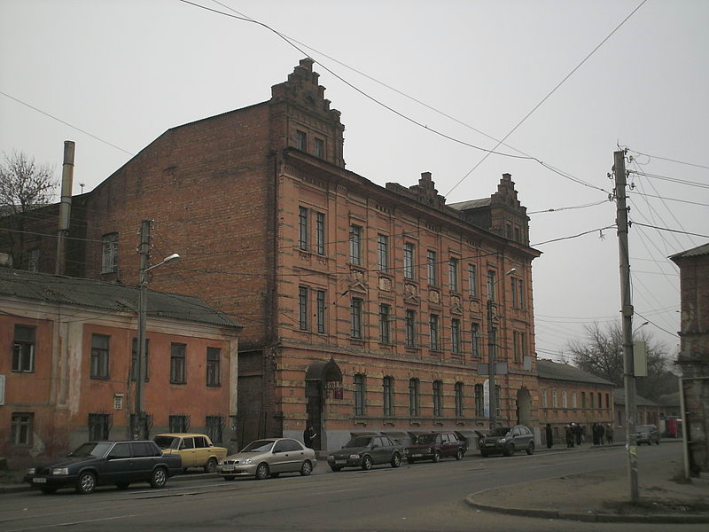 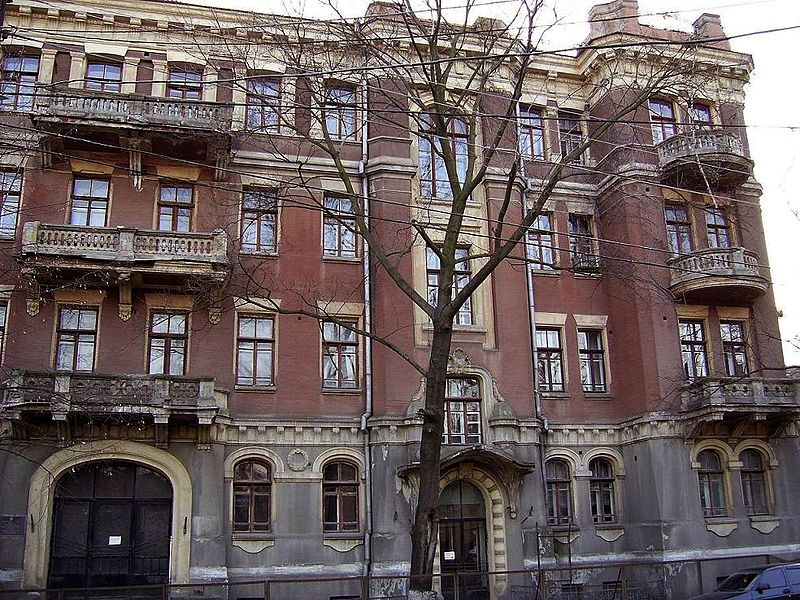 Электромеханический техникум транспортного строительства
Железнодорожный техникум
Архитектура
ГОСПРОМ
Дом Государственной промышленности, построенный на центральной площади города Харькова — площади Дзержинского ( пл.Свободы). Памятник архитектуры в стиле конструктивизм.
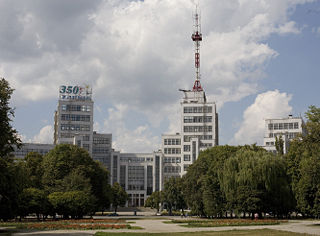 Архитектура
ПЛОЩАДЬ СВОБОДЫ
Центральная площадь Харькова, является четвертой по величине 
площадью Европы и девятой — мира.
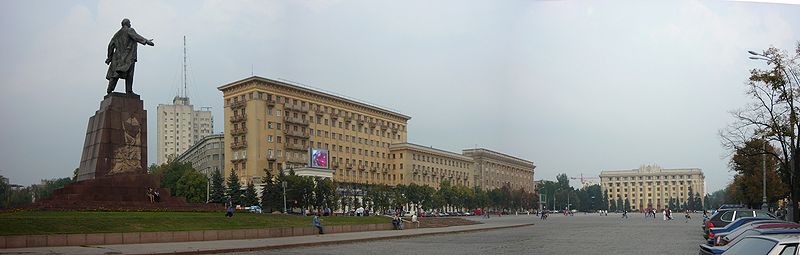 Архитектура
СТЕКЛЯННАЯ СТРУЯ
Беседка и фонтан в Харькове, один из символов города. Расположена по Сумской улице в сквере Победы, напротив здания ХАТОБа. Стеклянная струя была сооружена в 1947 году по проекту архитектора В.И.Коржа.
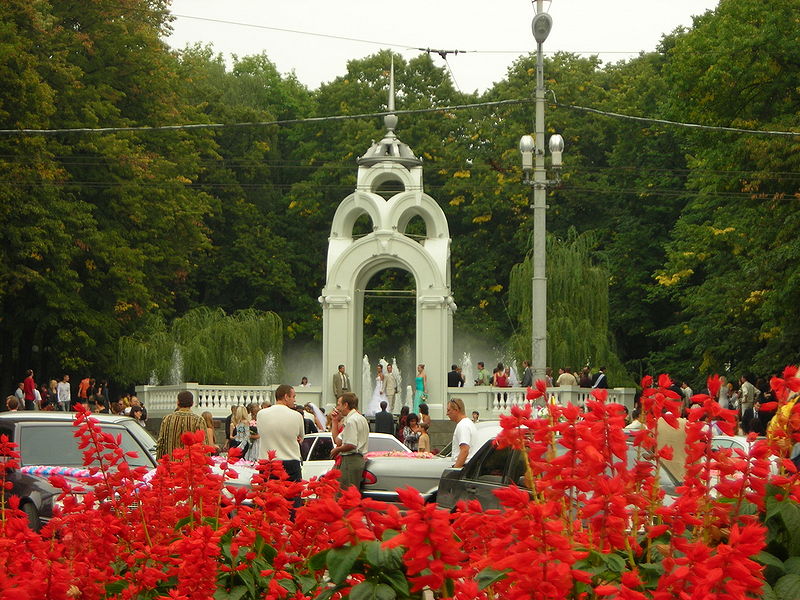 Архитектура
УСПЕНСКИЙ СОБОР
Здание древнейшего православного храма города Харькова в честь Успения Пресвятой Богородицы. С XVII века несколько раз перестраивался. Собор расположен в центре города на Университетской горке на берегу реки Лопань.
Архитектура
ПАМЯТНИК  ТАРАСУ ШЕВЧЕНКО
Монумент расположен в центре Харькова — в Саду имени Т. Г. Шевченко, при входе на центральную аллею со стороны улицы Сумской. Памятник органически связан с окружающим парковым пейзажем и городским архитектурным ансамблем. Общая высота монумента — свыше 16 метров, высота статуи Тараса Шевченко — 4,5 метров.
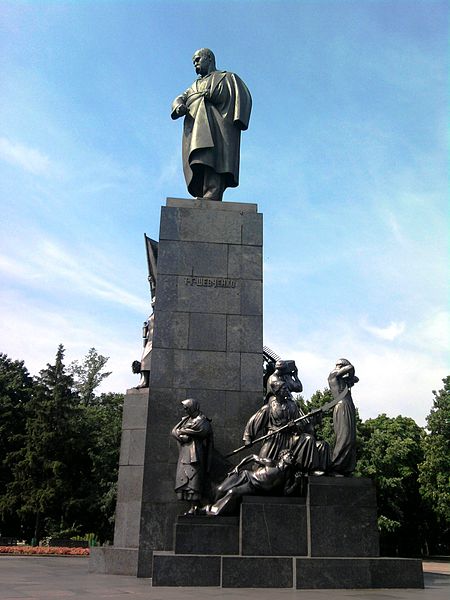 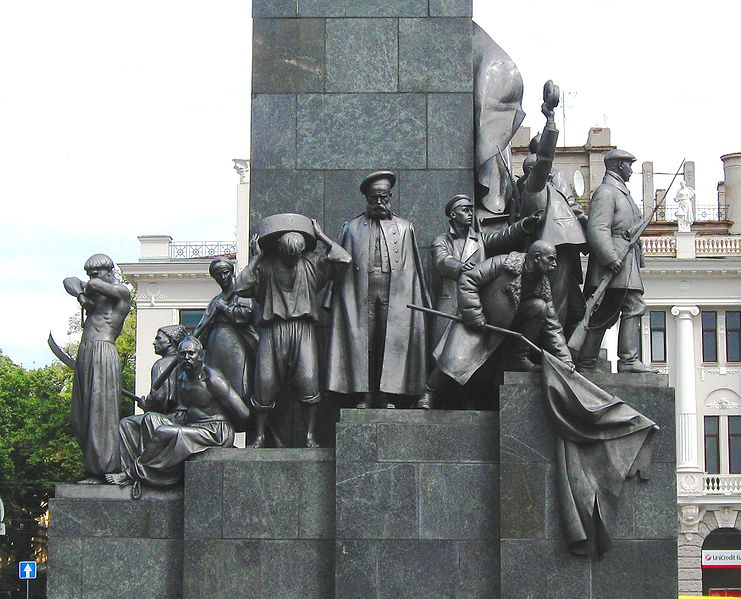 Архитектура
ПАМЯТНИК ВЛЮБЛЕННЫМ
Памятник влюбленным был открыт 1 сентября 2002 года на Харьковской площади Свободы. На открытие памятника были приглашены молодежь, студенты и все влюбленные.
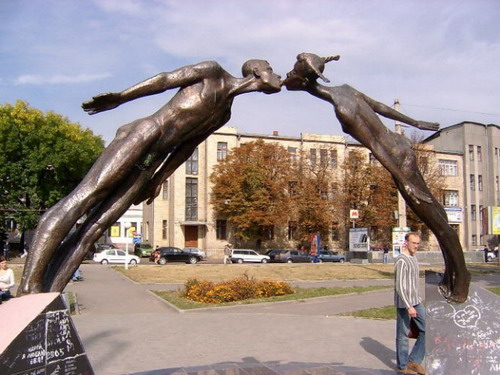 Города-побратимы
У Харькова есть много городов-побратимов. Наиболее известные из них:
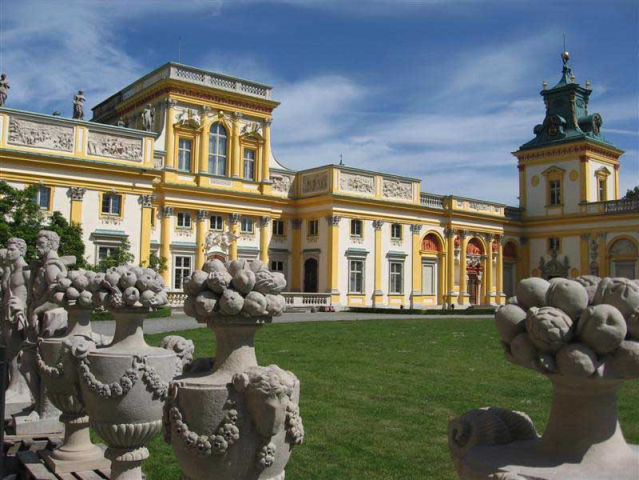 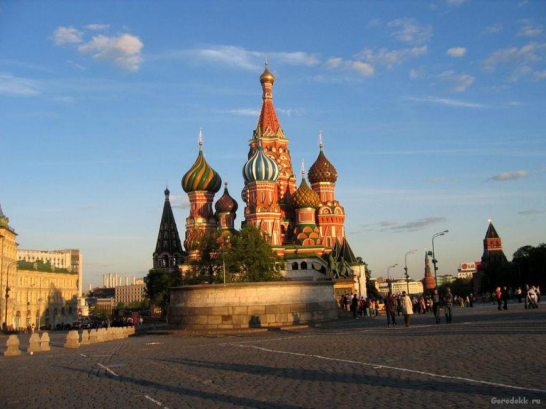 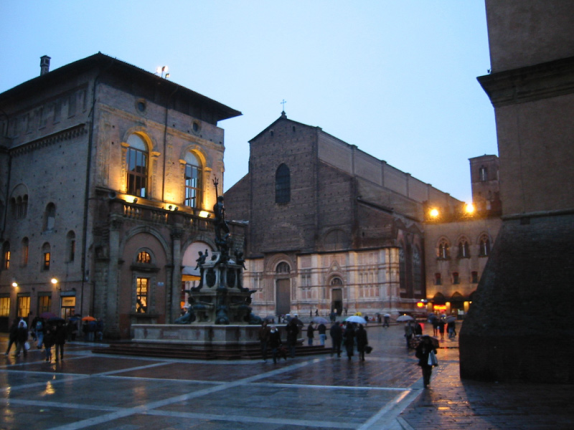 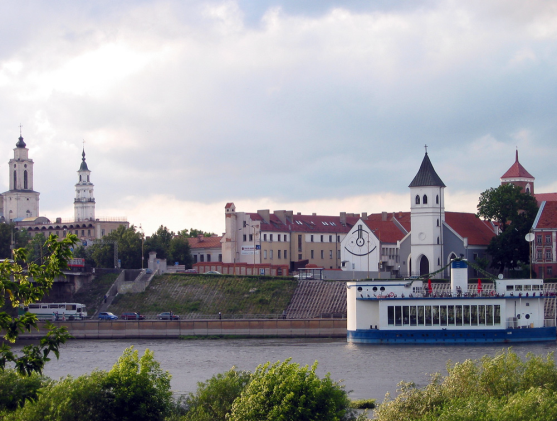 Спасибо за внимание